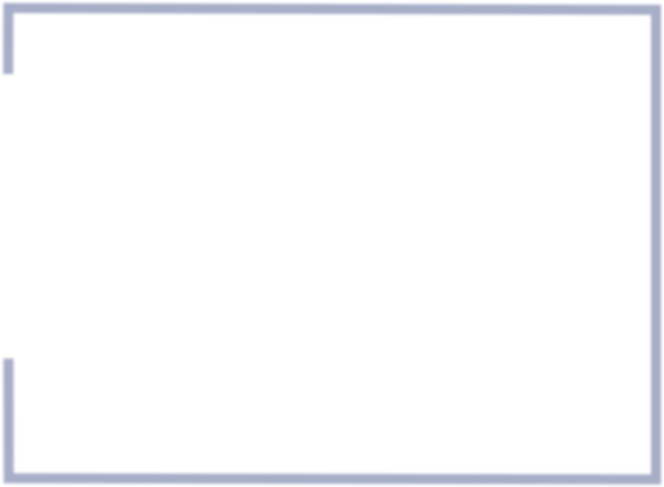 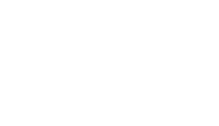 CARTA PORTE
PROPIETARIO DE MARCA
¿Contratas uno o más servicios de transporte, para el traslado de tus mercancías?
TRANSPORTISTA
¿Brindas servicios de transporte para el traslado de mercancías a uno o más clientes?
[Speaker Notes: Y si tú eres transportista y te ha pasado que no hay consistencia en la información que recibes por parte de tu cliente porque no cuentas con un canal homologado de intercambio de información, te interesa]
FLUJO CARTA PORTE
FLUJO ACTUAL DE LA INFORMACIÓN
CFDI Ingreso o Traslado
PAC soporta datos
Complemento Carta Porte
100% DatosCFDI + CCP
Contratante
Transportista
Ubicaciones
CFDI
CFDI
Ubicaciones
Mercancías
Operadores
Mercancía
Transporte
Operadores
Propietario
Transporte
Propietario
Modelo de autotransporte
¿Cómo se comparte la información?
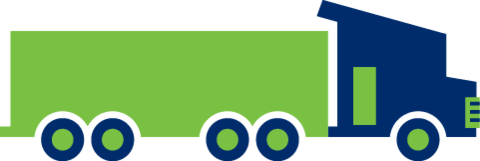 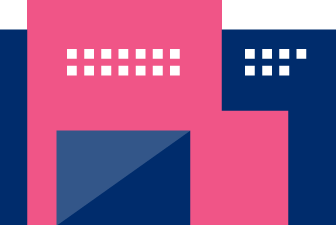 Web service
Transportista 1
Proveedor
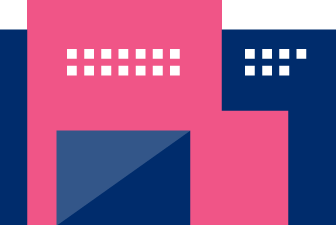 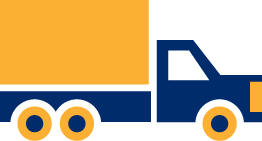 Formato de excel
Proveedor
Transportista 2
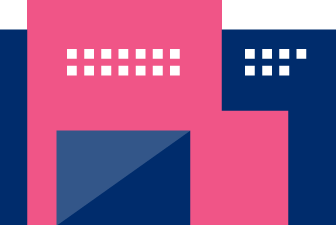 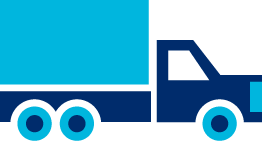 Correo electrónico
Transportista 3
Proveedor
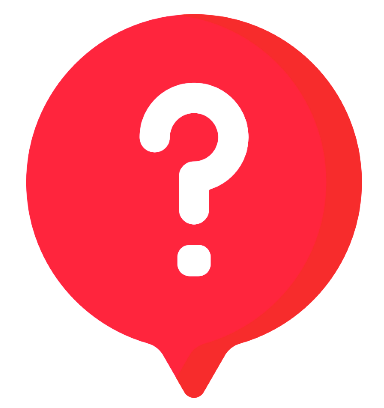 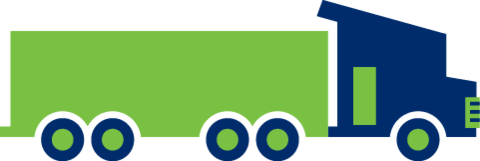 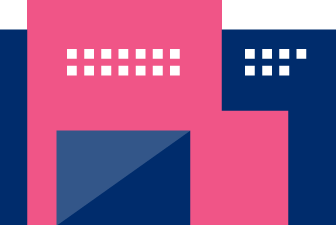 Transportista 1
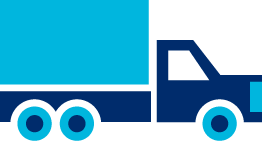 ¿Cómo puedo compartir los datos correspondientes de mis ubicaciones y mercancías a mi transportista?
Proveedor
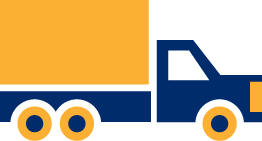 Transportista 3
Transportista 2
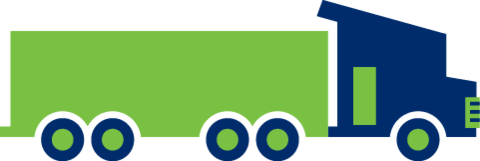 Transportista 1
Mensaje estandarizado
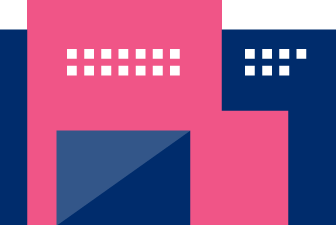 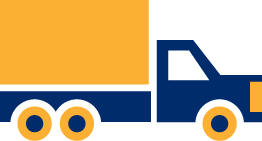 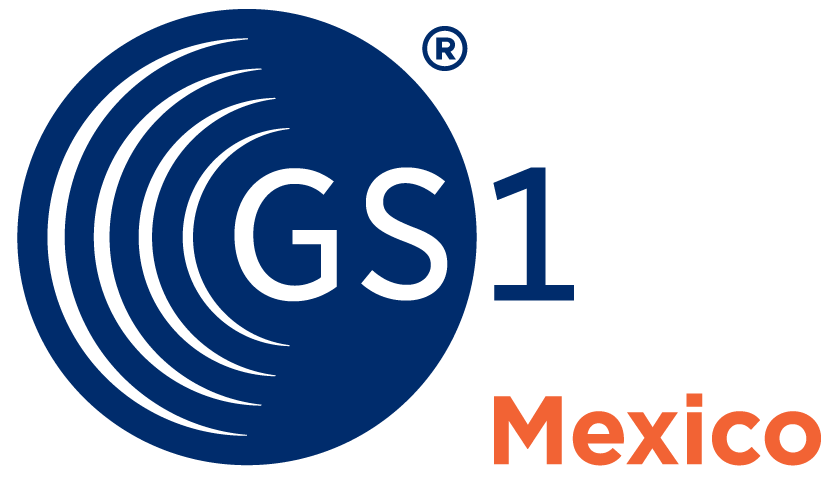 Transportista 2
Proveedor
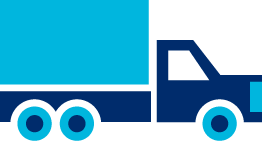 Transportista 3
ESTÁNDAR DE COMUNICACIÓN
Más de 160 organizaciones colaboran con GS1 México para el diseño del mensaje estándar de comunicación para Carta Porte
Mensaje estandarizado
CFDI Ingreso o Traslado
PAC soporta datos
Complemento Carta Porte
100% DatosCFDI + CCP
Contratante
Transportista
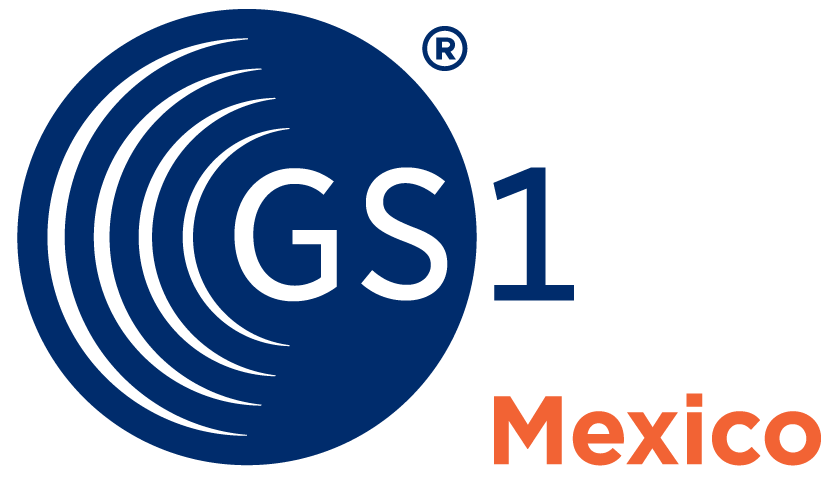 Ubicaciones
CFDI
CFDI
Ubicaciones
Mercancías
Operadores
Mercancía
Transporte
Operadores
Propietario
Transporte
Propietario
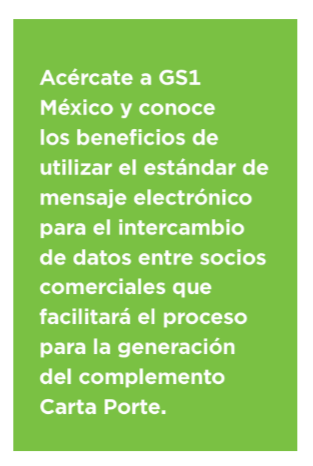 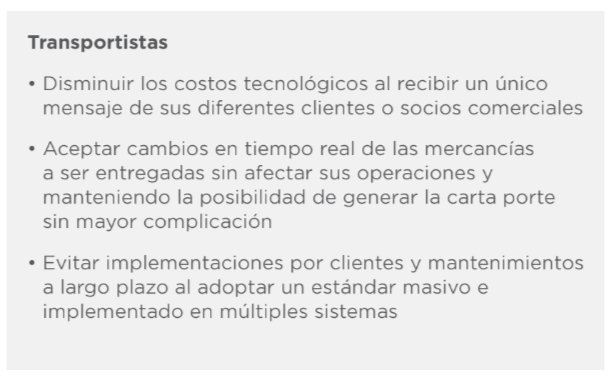 Beneficios del estándar
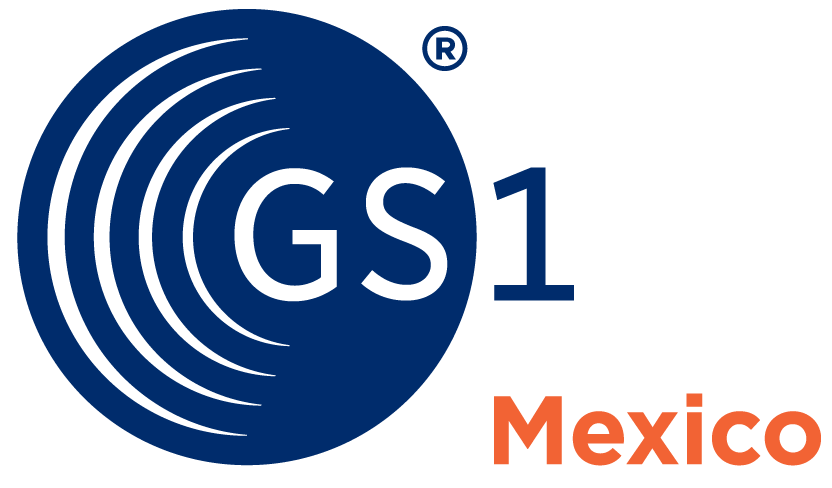 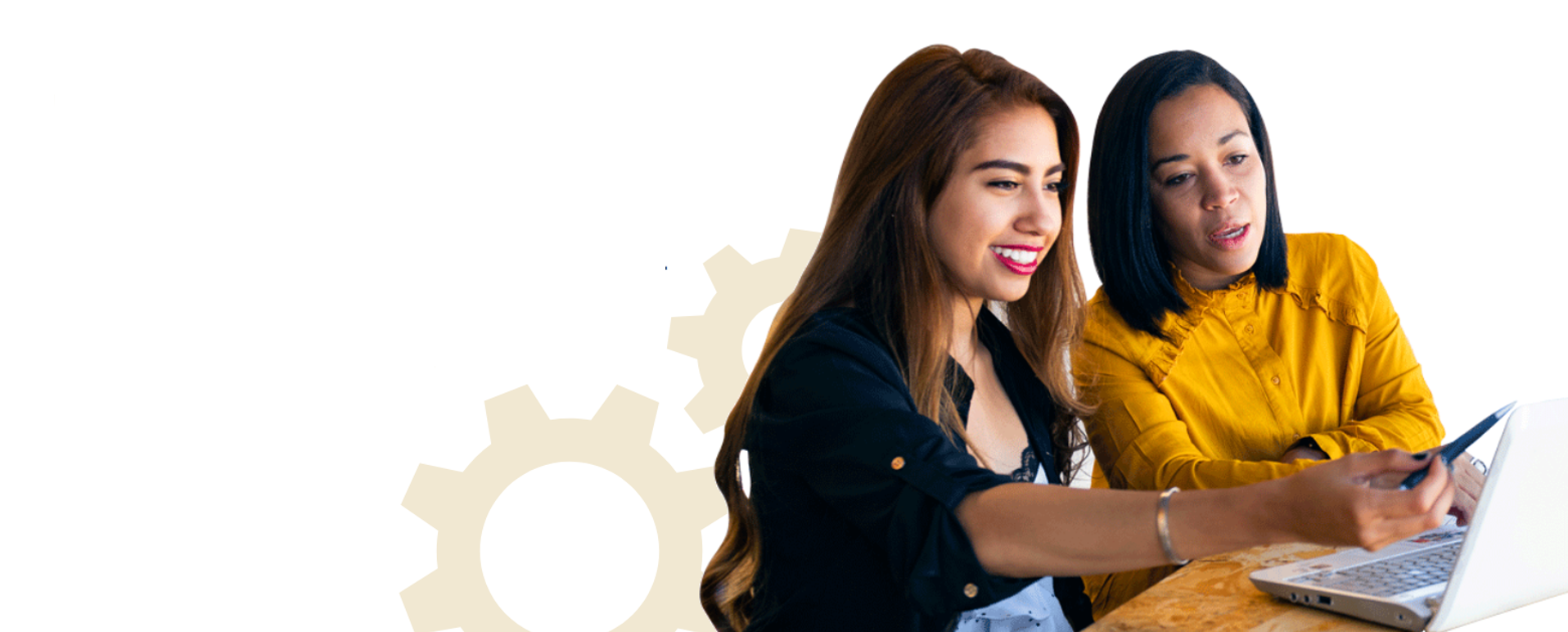 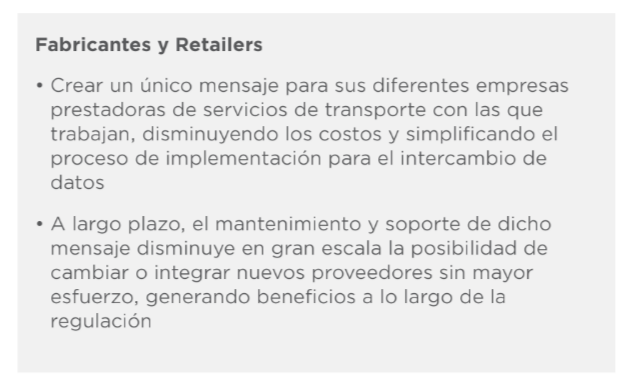 COMPARTE TU INFORMACIÓN A TRAVÉS DEL ESTÁNDAR DE GS1 MÉXICO
Beneficios de uso estándar GS1 México 
Mensaje-Canal de comunicación estandarizado 
Reducción de Costos al implementar un solo mensaje 
Disminución de errores por captura 
Validación de estructura de mensaje 
Estándar de libre adopción y gratuito 
Facilidad de integración
Más de 160 organizaciones colaboran con GS1 México para el diseño del mensaje estándar de comunicación para Carta Porte
The Global Language of Bussines
Descarga el estándar
¡Tenemos listo el estándar para ti!
¡Escanea al código QR para descargar los archivos!
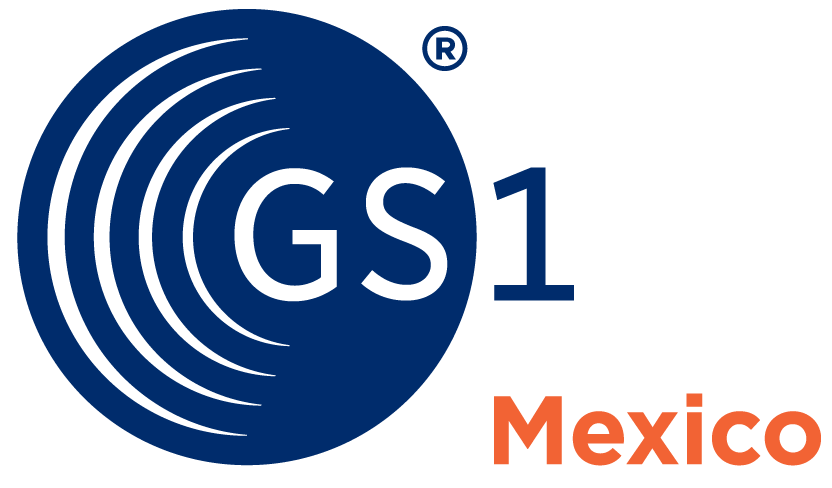 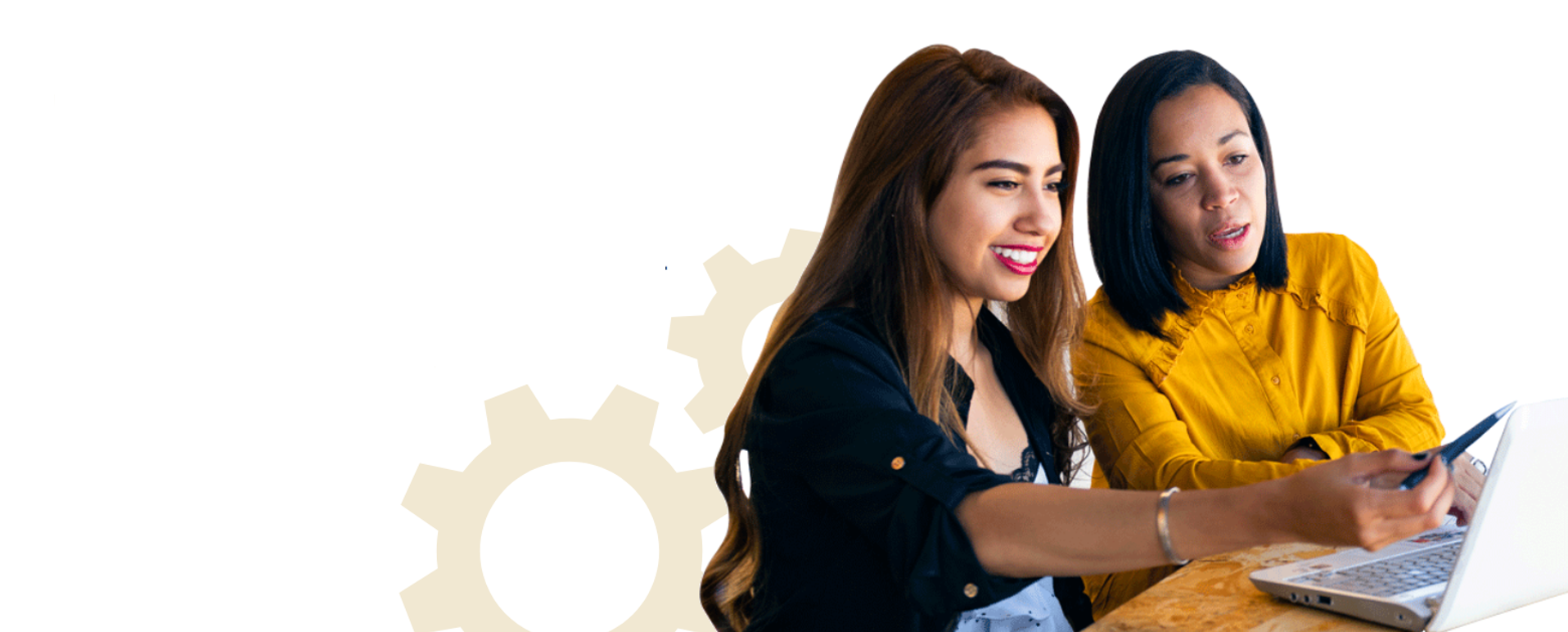 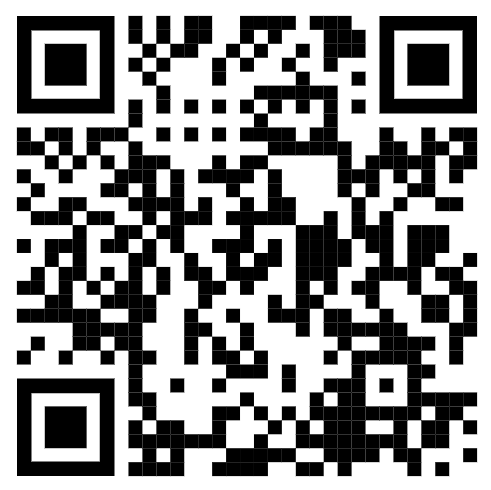 https://www.gs1mexico.org/es/complemento-carta-porte
¡Contáctanos!
Visita: www.gs1mexico.org
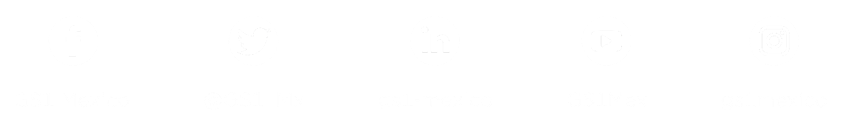